Considerations on recovery procedure 
in Synchronous ML operation
Date: 2020-11-04
Authors:
Introduction
The ML operation with non-STR MLD has been agreed including end-time alignment[1]
802.11be supports the following cases in R1:
STR AP MLD with STR non-AP MLD
STR AP MLD with non-STR non-AP MLD
Note: All the other cases are TBD.
The various contributions has discussed the synchronous ML operation with PPDU alignment for non-STR constraint [2-7]
The PPDU alignment in case of transmission failure has also been handled in [2, 7]
In this presentation, we continue the discussion on the failure cases in synchronous ML operations
Recap: Synchronous Multi-link operation
For non-STR ML operation, the synchronous ML operation is preferred in [2-7]
The end-time alignment has been agreed in [1]
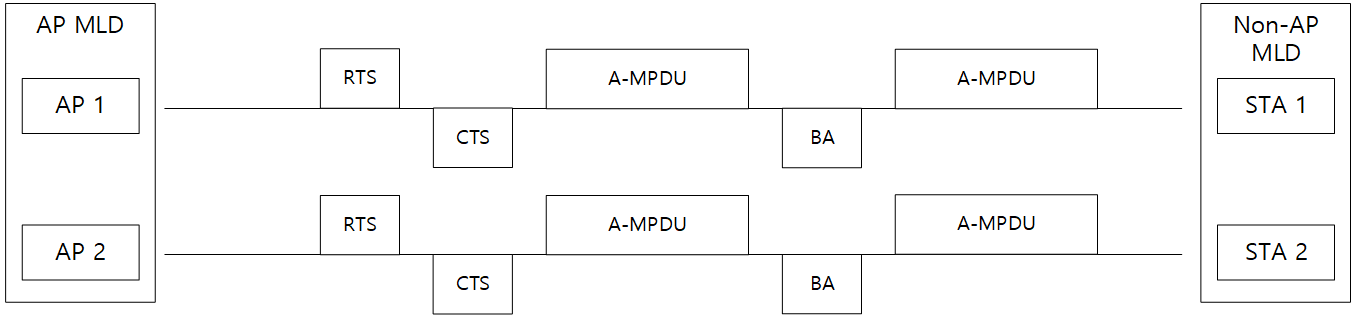 Recap: Recovery procedure for transmission failure
The recovery options have been shown in [2] for synchronous ML operation
It proposes three options including the option to continue transmission on the failed link




More failure cases in synchronous ML operation are considered in [7]
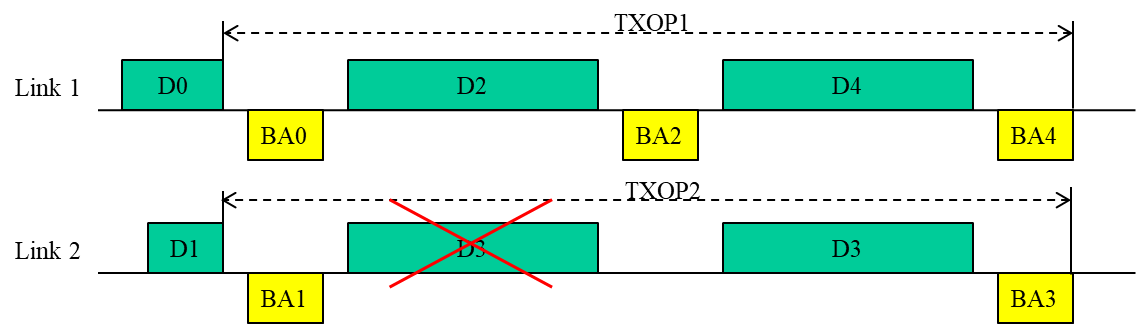 >PIFS
May need to adjust the start time of PPDU
Regarding the options on recovery procedure
The continuation of transmission in failed link proposed in [2] may cause the following issues:
Other devices including non-Wi-Fi devices in same band may access the channel during the ACK/BA transmission
The successive transmission with gap of more than 25us may cause the regulation issue:
The regulation basically does not allow continuation of transmission when the transmission gap exceeds 25 µs [8]
The pause insertion is the additional operation, which is not included in the TXOP and shall be at least 100us when it is applied
To alleviate the issues, the TXOP responder may assist the TXOP continuation.
As in the option 3 in [2]: transmitting the Dummy signal by STA MLD
STA-assisted recovery procedure
When a STA detects the transmission failure after the first frame exchange during the synchronized transmission, the STA may transmit any signal to help the AP to maintain the obtained TXOP and continue the transmission in the failed link
The Link information may be added to help the STA to detect the synchronized transmission
The assistance signal should be aligned with the BA transmission
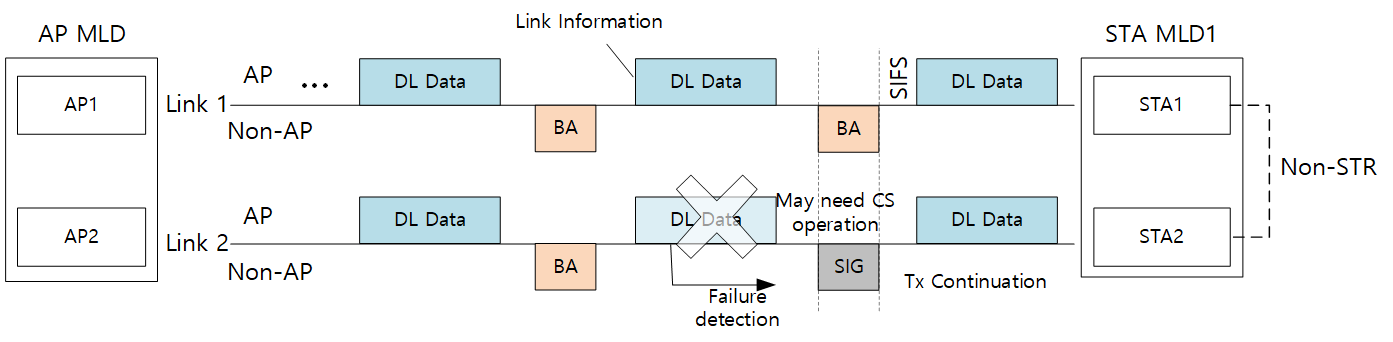 STA-assisted recovery procedure
The assistance signal does not include any information
It is used only for keeping TXOP duration
In the SFD, the BlockAck information with 0 does not update the receive status,
An originator MLD of BA agreement shall not update the receive status for an MPDU corresponding to the BA agreement that has been already positively acknowledged.
The BA with 0s can be reused for reserving TXOP, without defining a new frame for TXOP continuation
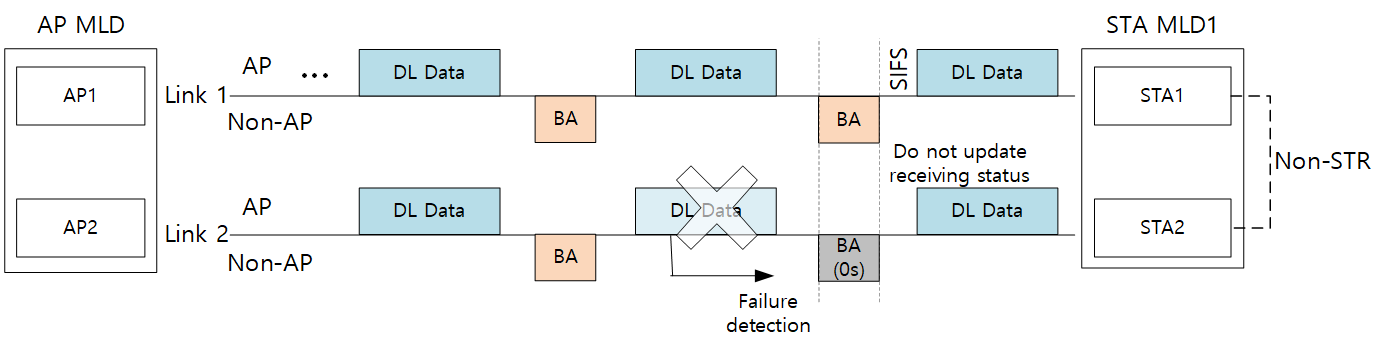 Additional rule for recovery procedure in synchronous ML operation
For the fairness with other devices, additional rules can be defined to release the TXOP in following cases
When the reception of DL data frame has repeatedly failed
The reception of frame after BA frame without any information has been failed
When the received signal power is lower than a threshold
E.g. No signal has been detected
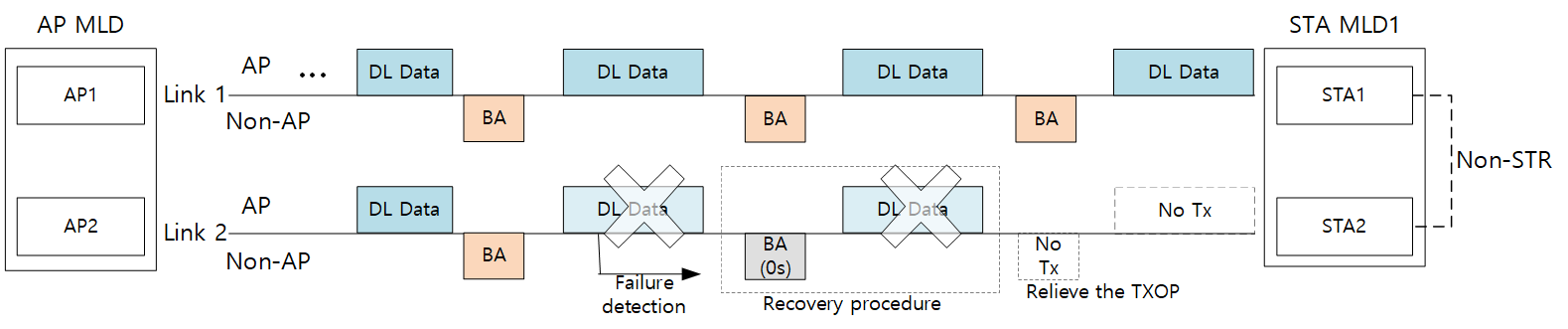 Conclusion
In this presentation, we have discussed the recovery operation in synchronous multi-link operation
The transmission with continuation of transmission procedure without BA may cause some issues:
May cause the regulation issue
Other devices may access the channel 
We propose the assistance from the recipient STA for recovery process in order to keep the TXOP duration
In order to relieve the fairness issue, the additional rule may be applied to limit the recovery procedure
Straw Poll 1
Do you agree to followings?
TGbe shall define a mechanism of recovery procedure to keep established TXOP for transmission failure when the transmission time of PPDUs is aligned
Note: The feature is in R1
Straw Poll 2
Do you agree to allow a TXOP responder STA of MLD to transmit a signal when frame reception has been failed and that is not a first frame exchange within the TXOP  in order to assist the TXOP maintenance with start-time alignment in R1?
Straw Poll 3
Do you agree to allow a TXOP responder STA of MLD to transmit a BA frame without any reception state information when frame reception has been failed and that is not a first frame exchange within the TXOP  in order to assist the TXOP maintenance in R1?
Straw Poll 4
Do you agree to apply some limitation for recovery procedure in one TXOP
E.g. The recovery procedure may not be done more than one time in the same TXOP.
E.g. Consecutive recovery procedure is not allowed
References
[1] 20/0566r64, Compendium of straw polls and potential changes to the Specification Framework Document, Edward Au (Huawei)
[2] 20/0427r4, Synchronous multi link operation, Young Hoon Kwon (NXP)
[3] 20/433, PPDU alignment in STR constrained multi-link, Yunbo Li (Huawei)
[4] 20/577r3, RTS and CTS Procedure in Synchronous Multi-link Operation, Yongho Seok (MediaTek)
[5] 20/993r7, Sync ML operations of non-STR device, Dmitry Akhmetov (Intel)
[6] 20/1053, Synchronous Multi-link Transmission of Non-STR MLD, Yongho Seok (MediaTek)
[7] 20/1062r0, Error recovery for non-STR MLD, Yunbo Li (Huawei)
[8] ETSI 301 893, 5 GHz RLAN; Harmonised Standard covering the essential requirements of article 3.2 of Directive 2014/53/EU